PLACES IN A TOWNProject 5- Unit 2Vocabulary Building
November, 2013
Tomašević Snežana
CINEMA
RAILWAY STATION
SPORTS CENTRE
CINEMA
MARINA
SHOPPING MALL
BUS STATION
AIRPORT
RAILWAY STATION
BAKERY
MULTIPLEX CINEMA
PORT
FIRE STATION
RAILWAY STATION
MARINA
PORT
SHOPPING MALL
MUSEUM
INTERNET CAFE
POLICE STATION
ART GALLERY
INTERNET CAFE
FIRE STATION
SWIMMING POOL
CHURCH
PRIMARY SCHOOL
THEATRE
BUSINESS CENTRE
SPORTS CENTRE
FORTRESS
FACTORY
PARK
GROCERY
BUTCHERY
RESTAURANT
HOTEL
ART GALLERY
HIGH (SECONDARY) SCHOOL
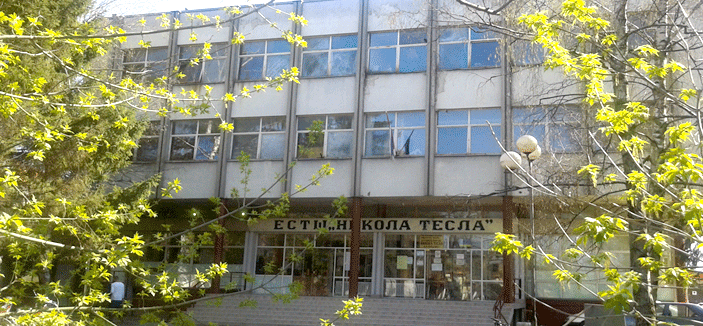 MONUMENT
CAR PARK
SQUARE
FOUNTAIN
HOSPITAL
UNDERGROUND STATION
BRIDGE
TOWER
MONASTERY